96. Piedad
1. Señor, por tu clemencia, tened de mí piedad,
Delante tu presencia confieso mi maldad;
De todos mis pecados me redimiste Tú
Con sangre tan preciosa vertida en la cruz.

Coro:
Piedad, piedad, te implora un pecador.
Piedad, piedad, piedad de mí, Señor.
2. Señor Omnipotente, escucha mi oración,
Y se a mí clemente, indigno pecador;
Cordero inmaculado, Divino Redentor,
Tú eres quien me has dado la eterna salvación.
 
Coro:
Piedad, piedad, te implora un pecador.
Piedad, piedad, piedad de mí, Señor.
3. Señor, que en el Calvario me diste redención,
Muriendo voluntario por mí, vil pecador;
Bendito sea tu nombre por la eternidad,
Que agonizante fuiste, Señor, por mi maldad. 
 
Coro:
Piedad, piedad, te implora un pecador.
Piedad, piedad, piedad de mí, Señor.
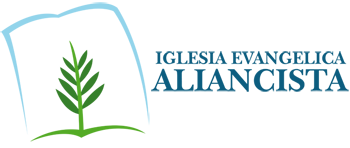